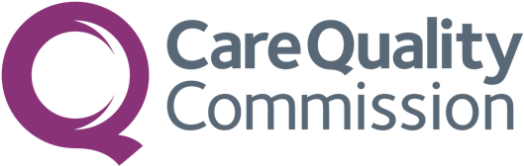 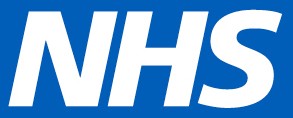 Expuneți-vă opinia cu privire la sistemul de îngrijire a sănătății psihice
Sondaj cu privire la sănătatea psihică la nivel comunitar - 2025
În perioada următoare, acest trust va realiza un sondaj cu scopul de a evalua percepția dumneavoastră asupra calității îngrijirii de care beneficiați. 

Pe parcursul anului trecut am intervievat aproximativ 15.000 persoane. Rezultatele acestui sondaj ne-au ajutat să îmbunătăţim calitatea asistenţei şi experienţele persoanelor cu afecţiuni ale sănătăţii psihice.
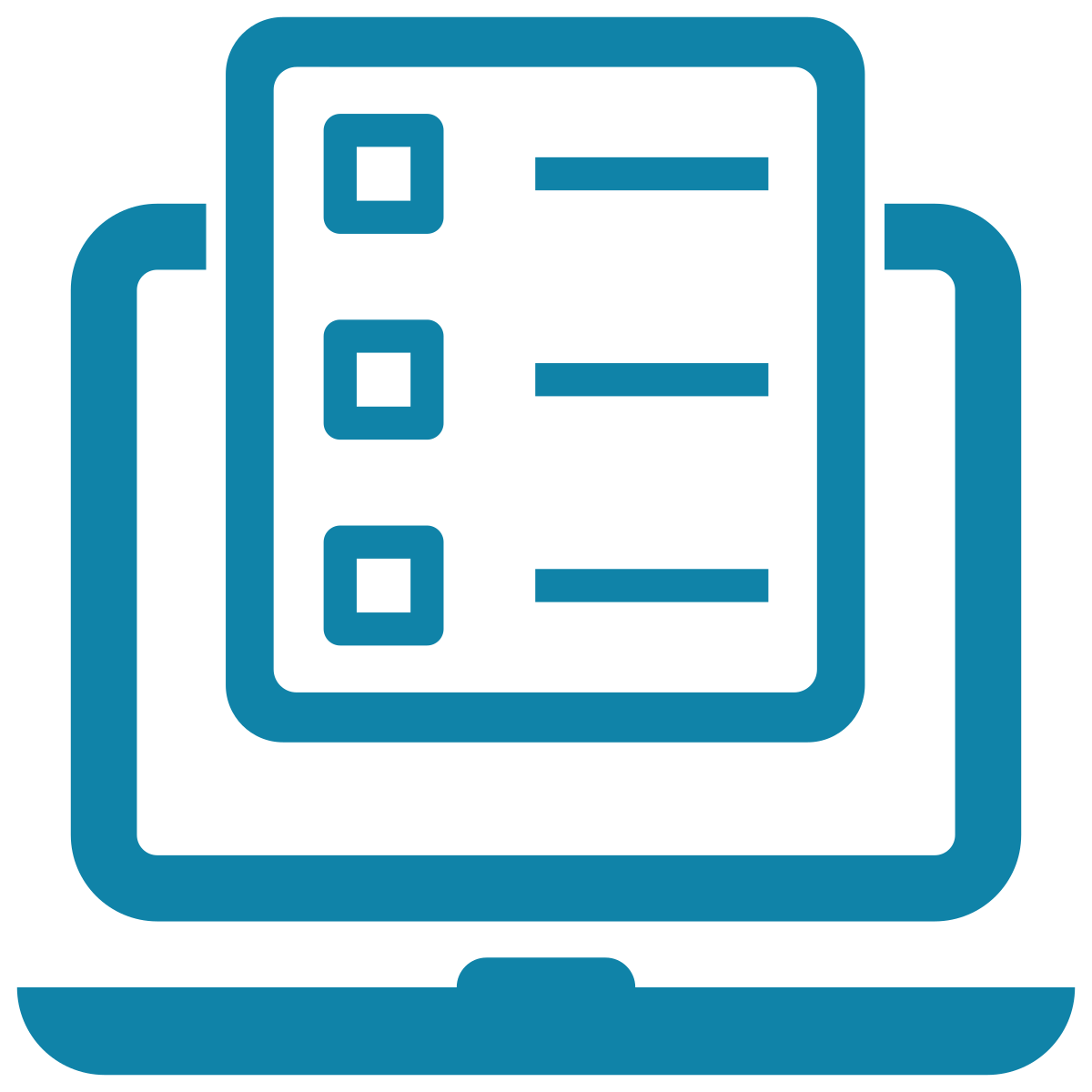 Ajutaţi-ne să îmbunătăţim serviciile pe care vi le oferim
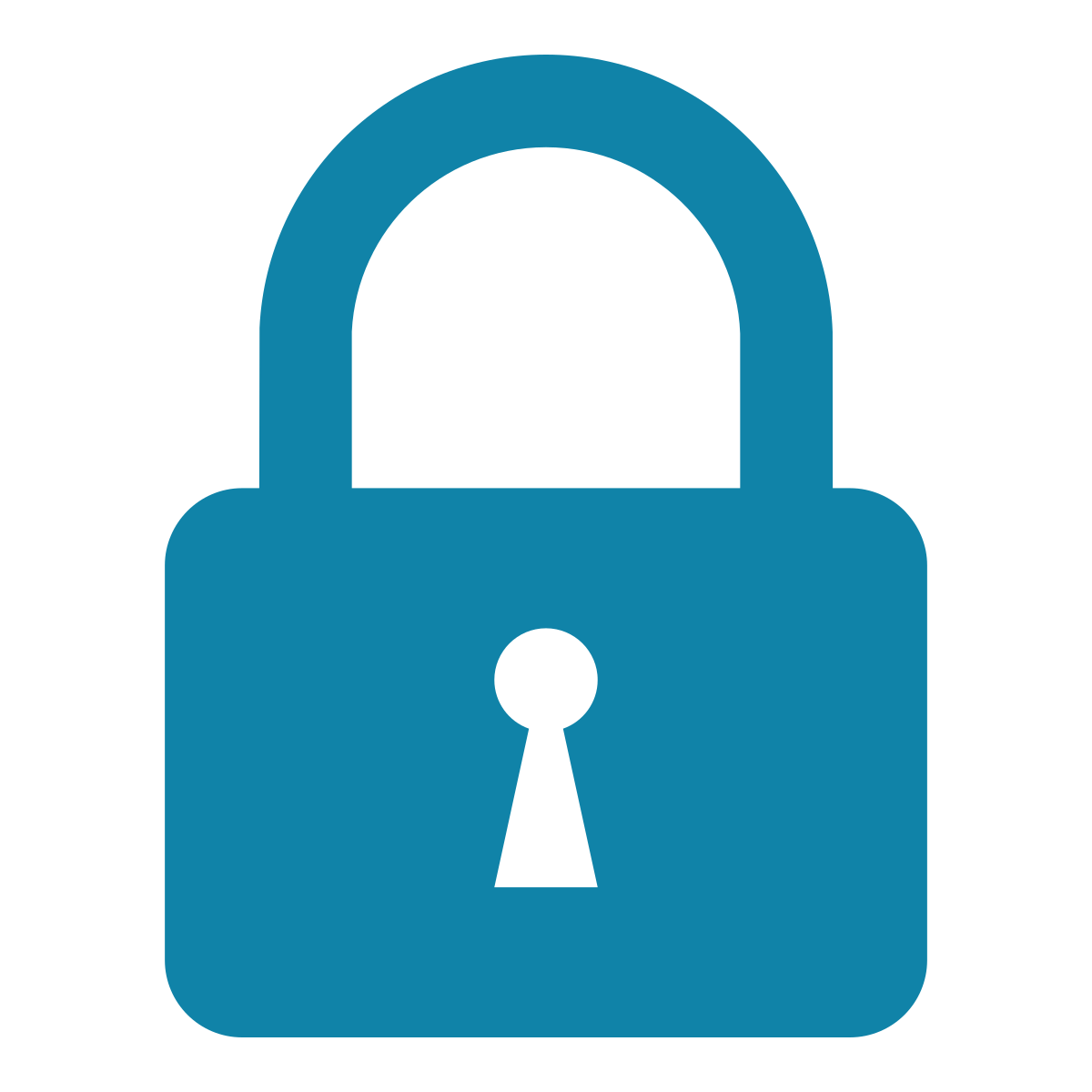 Participarea este voluntară iar toate răspunsurile sunt confidenţiale.

În cazul în care primiți o invitație de participare, numele dvs., nr. dvs. de telefon şi adresa poştală vor fi utilizate doar de către cercetătorii care vor realiza sondajul. Informațiile și răspunsurile dumneavoastră la sondaj nu vor fi comunicate niciunui specialist care vă oferă asistenţă, iar toate datele sunt publicate sub protecția anonimatului.
Dacă nu doriţi să participaţi sau dacă aveţi întrebări cu privire la sondaj, vă rugăm să contactaţi:
Patient Advice and Liaison Service
0116 2950830     lpt.pals@nhs.net
Freepost LPT Patient Experience
Sondajul cu privire la sănătatea psihică la nivel comunitar beneficiază de aprobare conform Secțiunii 251 a Legii Serviciului Național de Sănătate (NHS Act 2006) pentru prelucrarea datelor de contact.